Fig. 6 Major stages in the evolution of odontocete suction feeding and cranial shape, with comparison of prey ...
J Mammal, Volume 87, Issue 3, 6 June 2006, Pages 579–588, https://doi.org/10.1644/05-MAMM-A-279R1.1
The content of this slide may be subject to copyright: please see the slide notes for details.
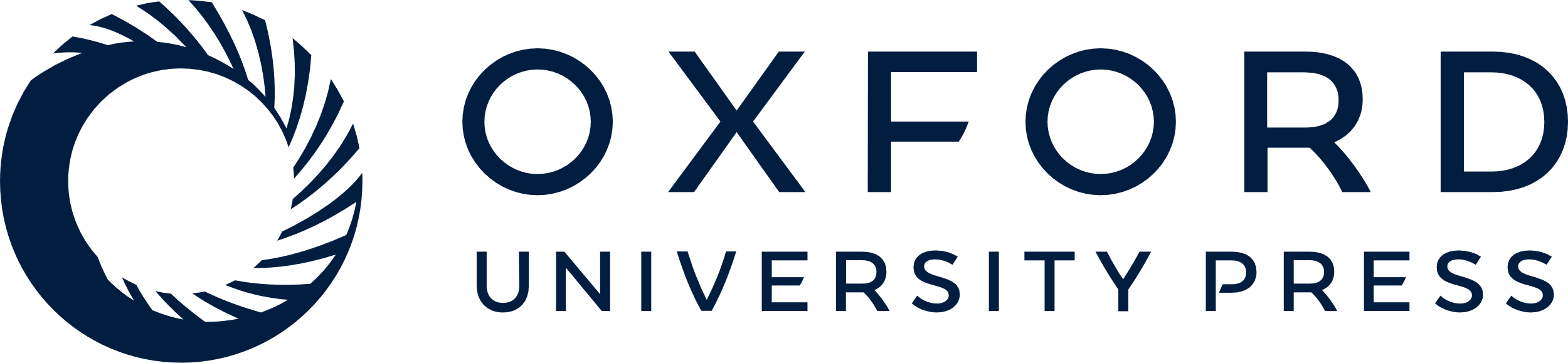 [Speaker Notes: Fig. 6 Major stages in the evolution of odontocete suction feeding and cranial shape, with comparison of prey capture in the Amazon river dolphin or bouto (Inia geoffrensis, above), in which prey are caught and grasped by elaborate dentition of long jaws, then transported via suction to the posterior of the oral cavity for swallowing, and a pilot whale (Globicephala, below), an amblygnathous odontocete with blunt head, short jaws, and reduced dentition, which sucks prey directly into the oral cavity (Werth 2000a), eliminating the transport step.


Unless provided in the caption above, the following copyright applies to the content of this slide: © 2006 American Society of Mammalogists]